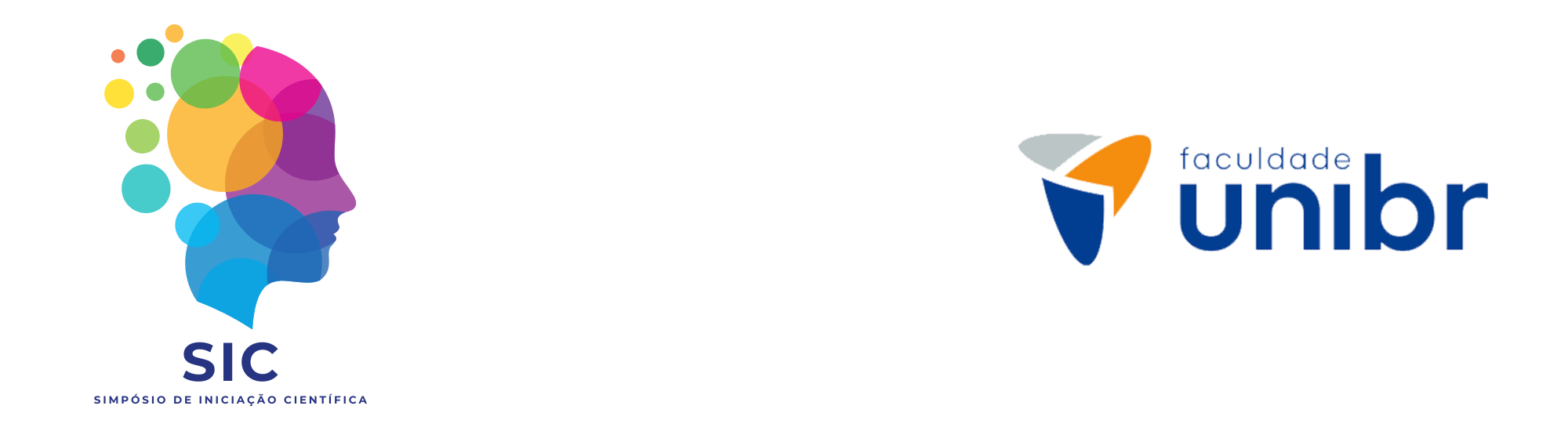 TÍTULO DO TRABALHO (Português)
TÍTULO DO TRABALHO (Inglês)
Figura 1 – ofinoiwe inevoiih oikvowie jdnvow
Nome do autor
Nome do autor
Instituição
INTRODUÇÃO
Sintetizar principais aspectos retratados no resumo, fornecendo uma visão geral sobre a temática escolhida.
IOIOIOIOIOIOIOIOIOIOIOIOIOIOIOIOIOIOIOIOIOIOIOIOIOIOIOIOIOIOIOIOIOIOIOIOIOIOIOIOIOIOIOIOIOIOIOIOIOIOIOIOIOIOIOIOIOIOIOIOIOIOIOIOIOIOIOIOIOIOIOIOIOIOIOIOIOIOIOIOIOIOIOIOIOIOIOIOIOIOIOIOIOIOIOIOIOIOIOIOIOIOIOIOIOIOIOIOIOIOIOIOIOIOIOIOIOIOIOIOIOIOIOIOIOIOIOIOIOIOIOIOIOIOIOIOIOIOIOIOIOIOIOIOIOIOIOIOIOIOIOIOIOIOIOIOIOIOIOIOIOIOIOIOIOIOIOIOIOIOIOIOIOIOIOIOIOIOIOIOIIOIOIOIOIOIOIOIOOIOIOIOIOIOIOIOIOIOIOIOIOIOIOIOIOIOIOIOIOIOIOIOIOIOIIOIOIOIOIOIOIOIO
Fonte: ofinoiwe inevoiih oikvowie jdnvow (2023)
ehfqefhiu Ihhieifg9 ehfqefhiu Ihhieifg9 ehfqefhiu Ihhieifg9 ehfqefhiu Ihhieifg9 ehfqefhiu. adkifnn
Ihhieifg9 ehfqefhiu Ihhieifg9 ehfqefhiu Ihhieifg9 ehfqefhiu Ihhieifg9 ehfqefhiu Ihhieifg9 ehfqefhiu Ihhieifg9 ehfqefhiu
CONCLUSÃO/CONSIDERAÇÕES FINAIS
Realizar uma síntese dos elementos, acoplando ideias e fechando as questões apresentadas na introdução do trabalho.
IOIOIOIOIOIOIOIOIOIOIOIOIOIOIOIOIOIOIOIOIOIOIOIOIOIOIOIOIOIOIOIOIOIOIOIOIOIOIOIOIOIOIOIOIOIOIOIOIOIOIOIOIOIOIOIOIOIOIOIOIOIOIOIOIOIOIOIOIOIOIOIOIOIOIOIIOIOIOIOIOIOIOIOIOIOIOIOIOIOIOIOIOIOIOIOIOIOIOIOIOIOIOIOIOIOIOIOIOIOIOIOIOIOIOIOIOIOIOIOIOIOIOIOIOIOIOIOIOIOIOIOIOIOIOIOIOIOIOIOIOIOIOIOIOIOIOIOIOIOIOIOIOIOIOIOIOIOIOIOIOIOIOIOIOIOIOIOIOIOIOIOIOIOIOIOI
1. TEMA, JUSTIFICATIVA E OBJETIVOS
Expor a finalidade do trabalho, preferencialmente em tópicos, subdivididos em: gerais e específicos.
IOIOIOIOIOIOIOIOIOIOIOIOIOIOIOIOIOIOIOIOIOIOIOIOIOIOIOIOIOIOIOIOIOIOIOIOIOIOIOIOIOIOIOIOIOIOIOIOIOIOIOIOIOIOIOIOIOIOIOIOIOIOIOIOIOIOIOIOIOIOIOIOIOIOIOIIOIOIOIOIOIOIOIOIOIOIOIOIOIOIOIOIOIOIOIOIOIOIOIOIOIOIOIOIOIOIOIOIOIOIOIOIOIOIOIOIOIOIOIOIOIOIOIOIOIOIOIOIOIOIOIOIOIOIOIOIOIOIOIOIOIOIOIOIOIOIOIOIOIOIOI
REFERÊNCIAS
Exemplos de referências de acordo com a ABNT 6023. 
O espaçamento na Bibliografia é simples e alinhado à esquerda. Sugere-se fazer referências no site MORE.
BALLOU, R.H. Gerenciamento da cadeia de suprimentos/logística empresarial. 5ª ed. Porto Alegre/SC: Bookman, 2006.
CLRB – CONSELHO DE LOGÍSTICA REVERSA NO BRASIL. Logística Reversa. Disponível em: http://www.clrb.com.br/site/clrb.asp. Acesso em: 18 set. 2015.
2. METODOLOGIA
Descrever sucintamente procedimentos adotados na coleta de dados para a formulação do trabalho científico. Por exemplo bibliografia, pesquisa documental, de campo etc.
1
3. RESULTADOS ESPERADOS/OBTIDOS
Apresentar a análise dos dados obtidos
INSTRUÇÕES DE ELABORAÇÃO DO BANNER
Fonte ARIAL 44, tamanho mínimo 36, para uma boa visualização dos itens. Espaçamento entre linhas de 1,5.

Medidas: largura: 90 cm, altura: 120 cm – Para impressão física.

As ilustrações devem ser numeradas e seus títulos posicionados acima das figuras e/ou tabelas. As fontes devem vir abaixo das mesmas (conforme modelo neste template).

Para as Referências: As referências devem ser alinhadas à esquerda com espaçamento entre linhas simples. Nas referências devem ser colocados todos os materiais que estiverem citados no pôster.

Esta disposição do template é ilustrativa, sendo que os autores podem mexer de modo que seu conteúdo caiba no espaço.